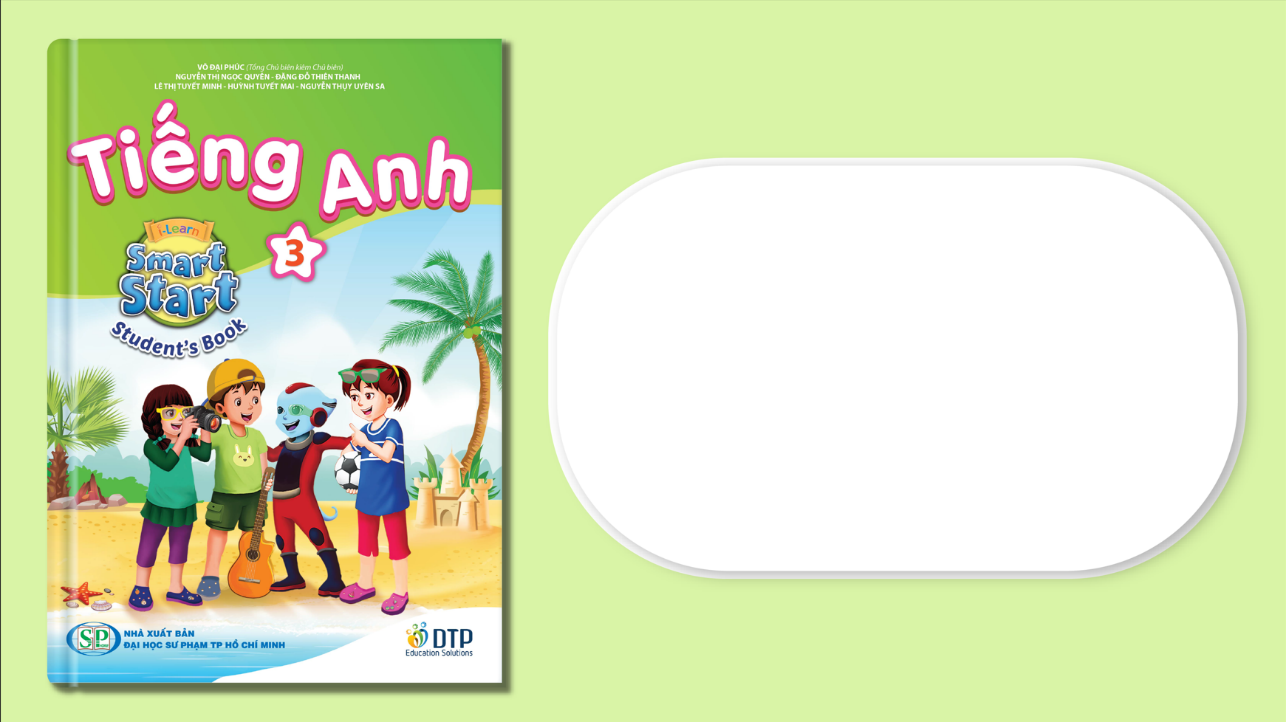 Unit 2: Family
Lesson 2.1
Page 27
Click on each word to hear the sound.
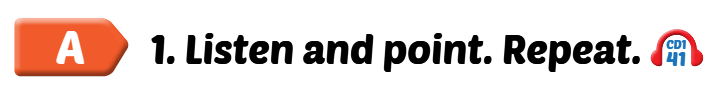 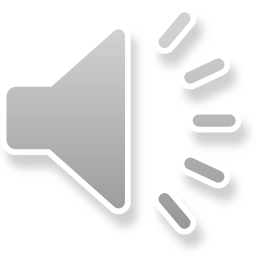 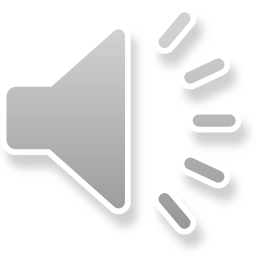 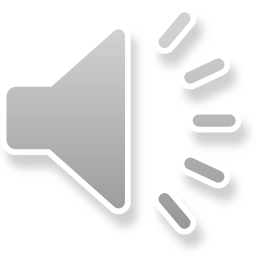 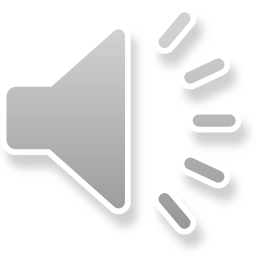 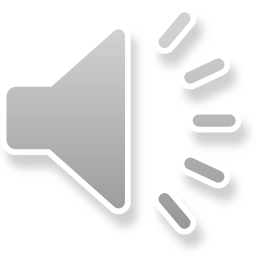 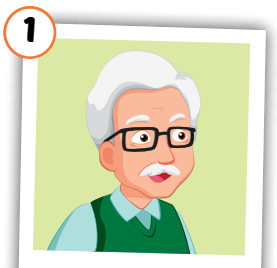 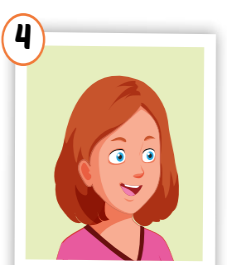 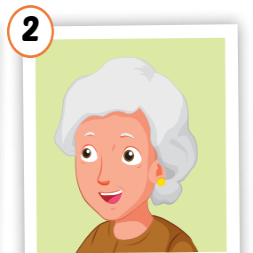 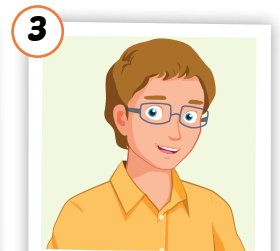 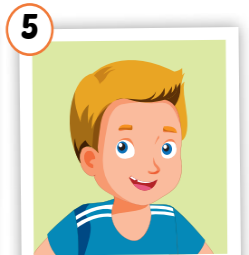 aunt
uncle
cousin
grandfather
grandmother
/ˈɡrænmʌðər/
bà nội,
bà ngoại
/ˈɡrænfɑːðər/
ông nội, ông ngoại
/ˈʌŋkl/
chú, bác, cậu
/ænt/
cô, dì, mợ
/ˈkʌzn/
anh/chị/em họ
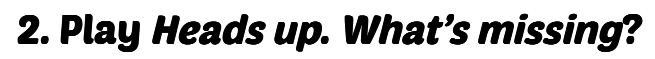 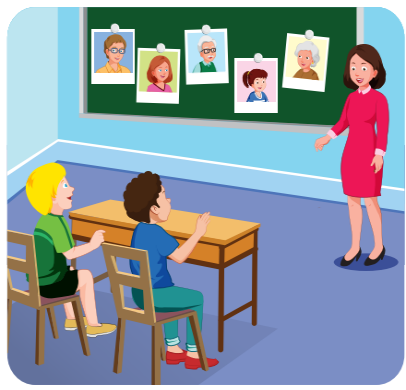 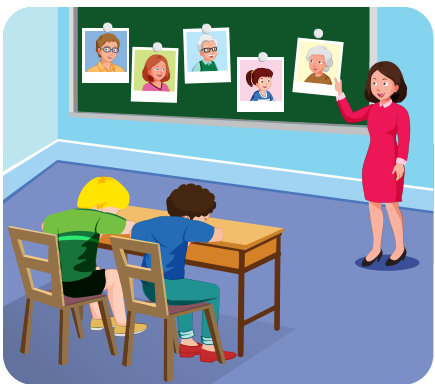 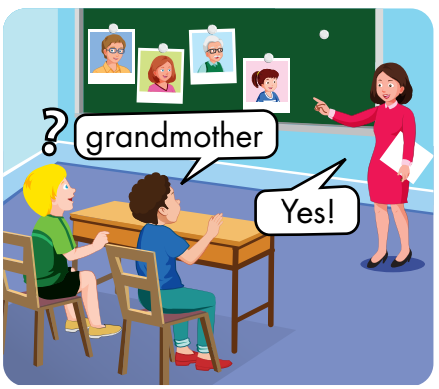 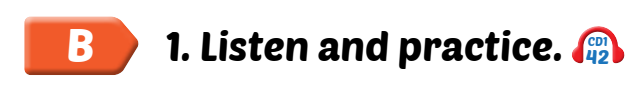 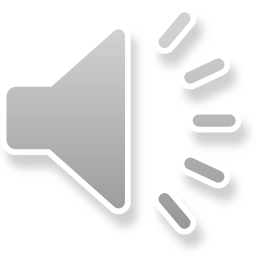 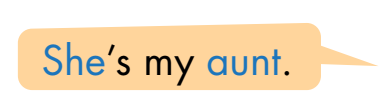 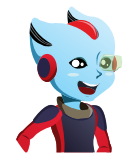 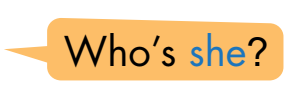 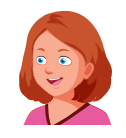 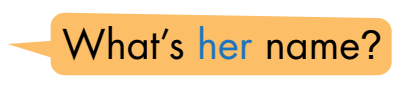 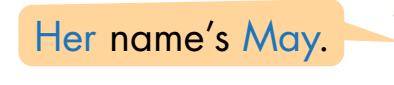 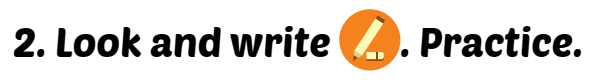 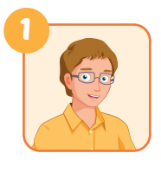 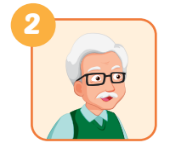 he
A: Who’s ___________?
B:  He’s _____________.
A: Who’s he? B: He’s my________.
my grandfather
uncle
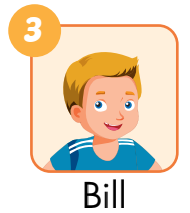 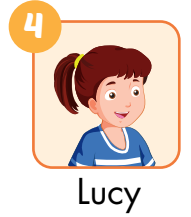 her name
A: What’s his name? B: His name’s ______.
A: What’s___________? B: Her___________.
name’s Lucy
Bill